МОЯ ПЕДАГОГИЧЕСКАЯ КОНЦЕПЦИЯ
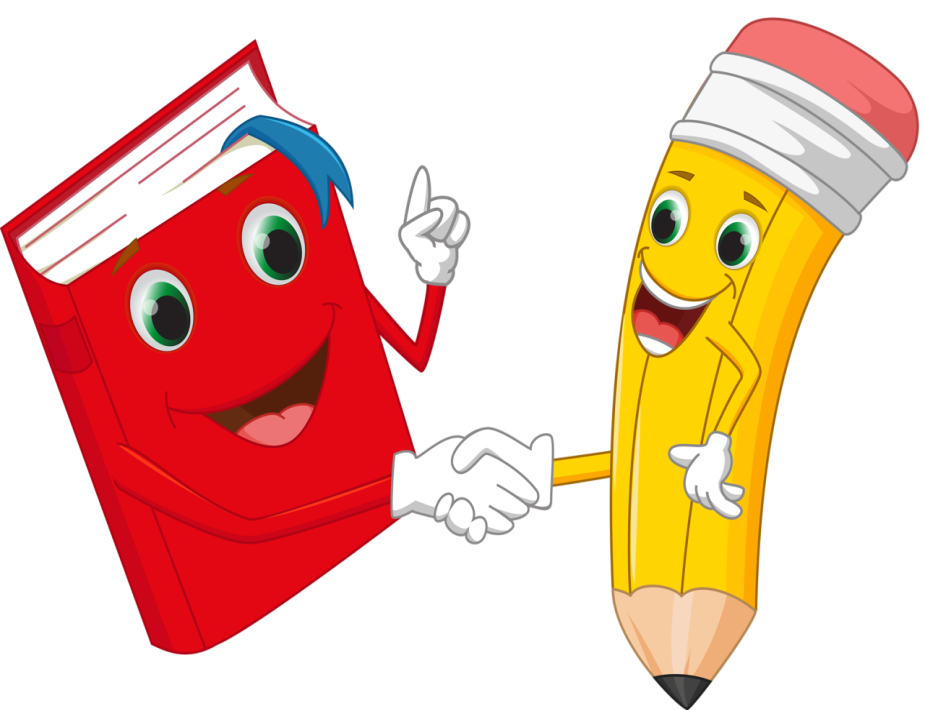 Карапетян Карине Шамоевна
ТЕМА:
«Развитие  речи  детей посредством художественной литературы»
Вариативность
педагогических
технологий
Развитие
интеллектуальных
способностей
Развитие
самостоятельности
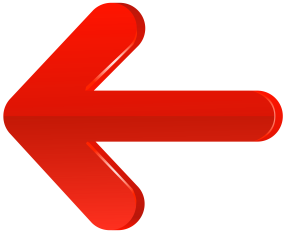 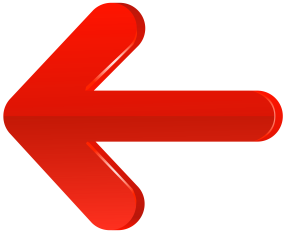 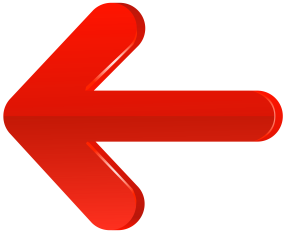 АКТУАЛЬНОСТЬ
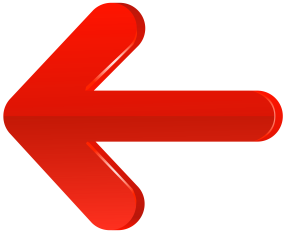 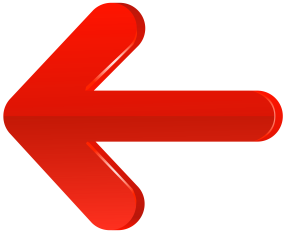 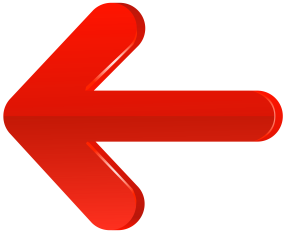 Формирование круга познавательных интересов
Общее развитие личности ребёнка
Формирование ключевых компетенций
Документы, лежащие в основе разработки стандарта
Конституция Российской Федерации
Закон об образовании в Российской
Федерации
Концепция долгосрочного социально
экономического развития РФ
на период до 2020 года
Конвенция ООН
развитие речи:
Развитие речи предполагает развитие интересов детей, любознательности и познавательной мотивации
Формирование познавательных действий, становление сознания; развитие воображения и творческой активности
Формирование первичных представлений о себе, других людях, объектах окружающего мира, о свойствах и отношениях объектов окружающего мира
О малой родине и Отечестве, представлений о социокультурных ценностях нашего народа, об отечественных традициях и праздниках
О планете Земля как общем доме людей, об особенностях ее природы, многообразии стран и народов мира
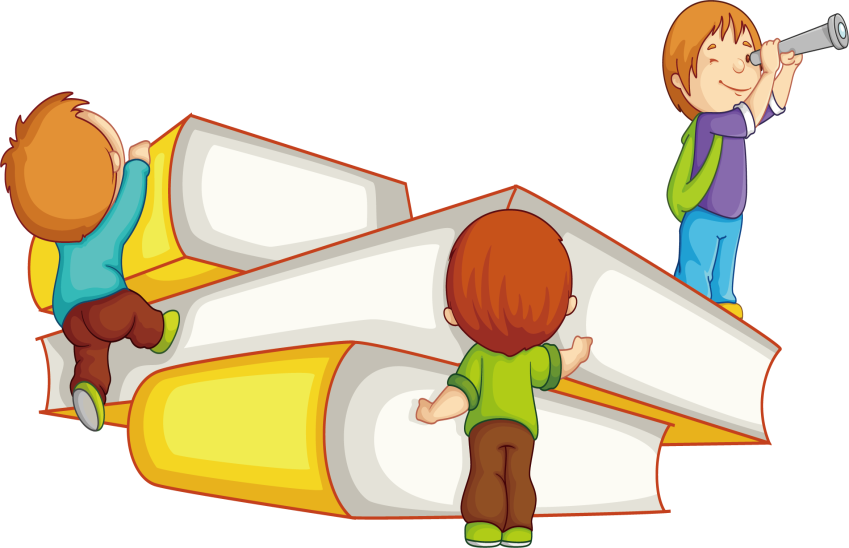 Цель:
«Формирование 
познавательных способностей детей 
посредством их активного участия 
в образовательном  процессе»
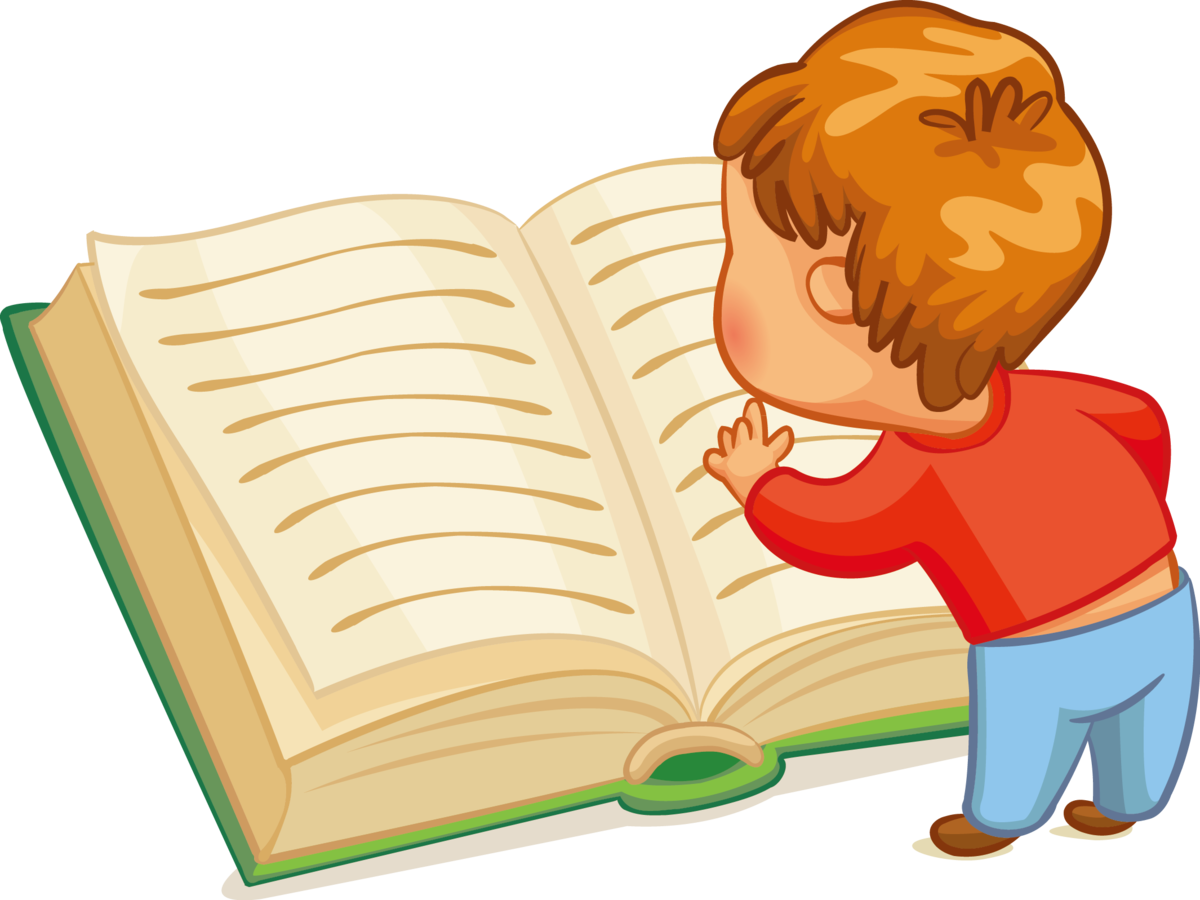 Задачи:
Поддержать детское любопытство
Развивать интерес к совместному со взрослыми и  самостоятельному познанию
Развивать целенаправленное восприятие 
Поощрять самостоятельное обследование окружающих предметов
Развивать интерес к самостоятельному познанию   объектов окружающего мира
Игровая деятельность
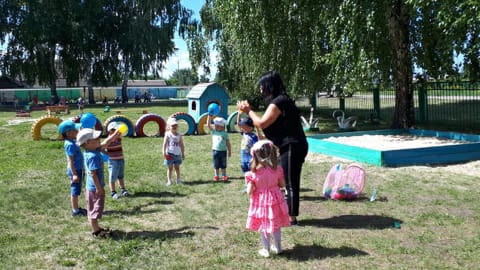 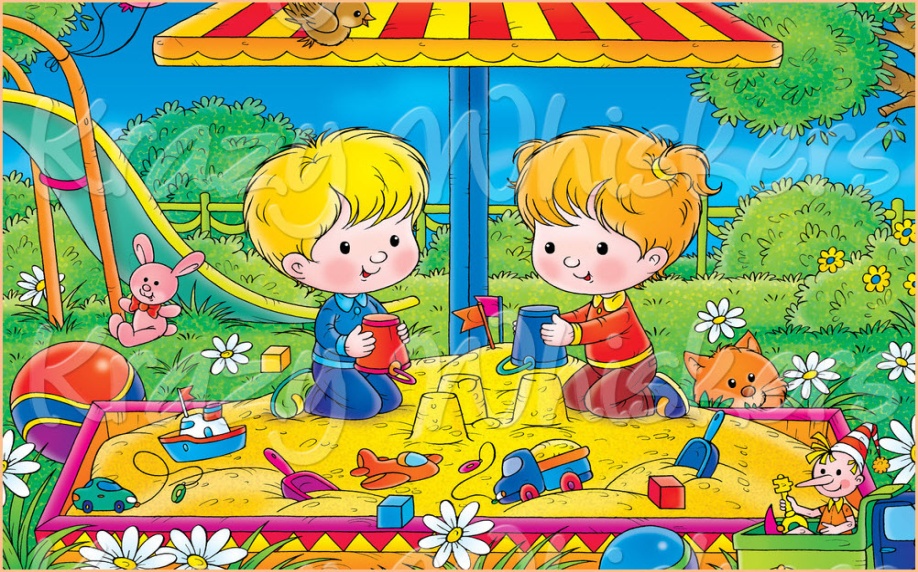 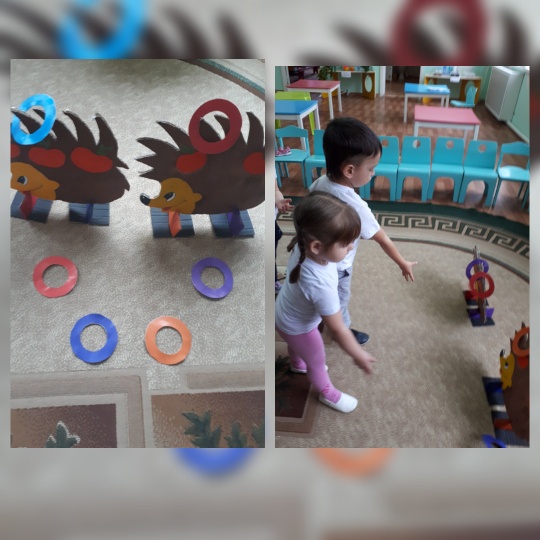 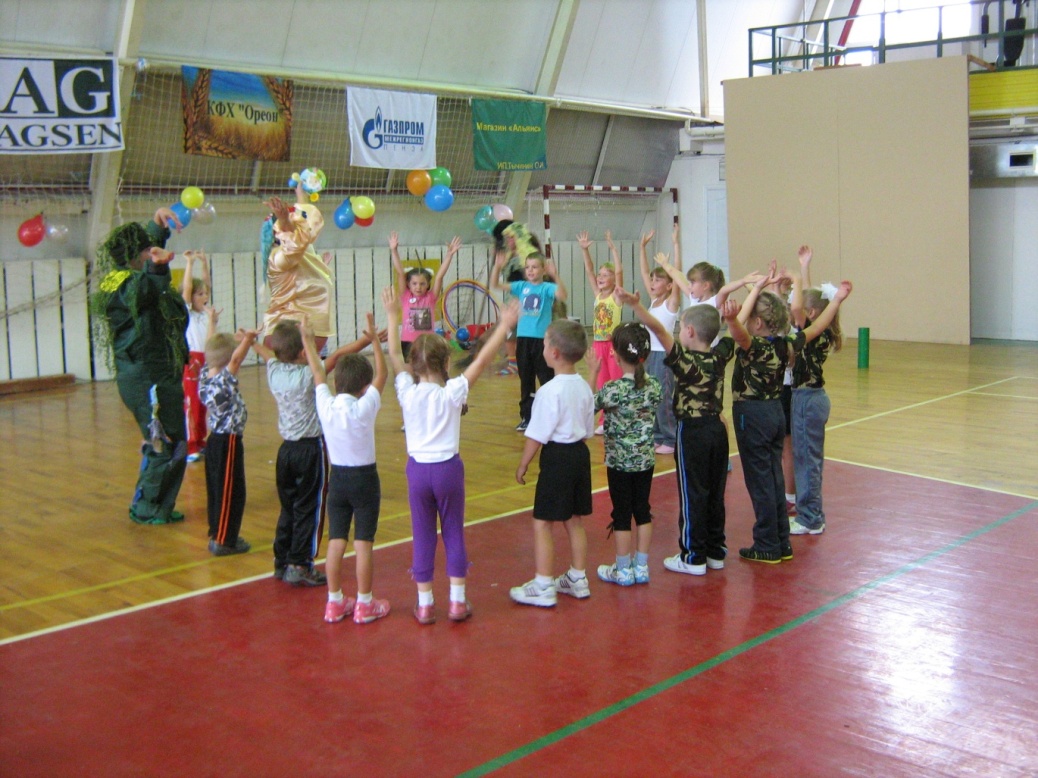 Познавательные элементы в Режимных моментах
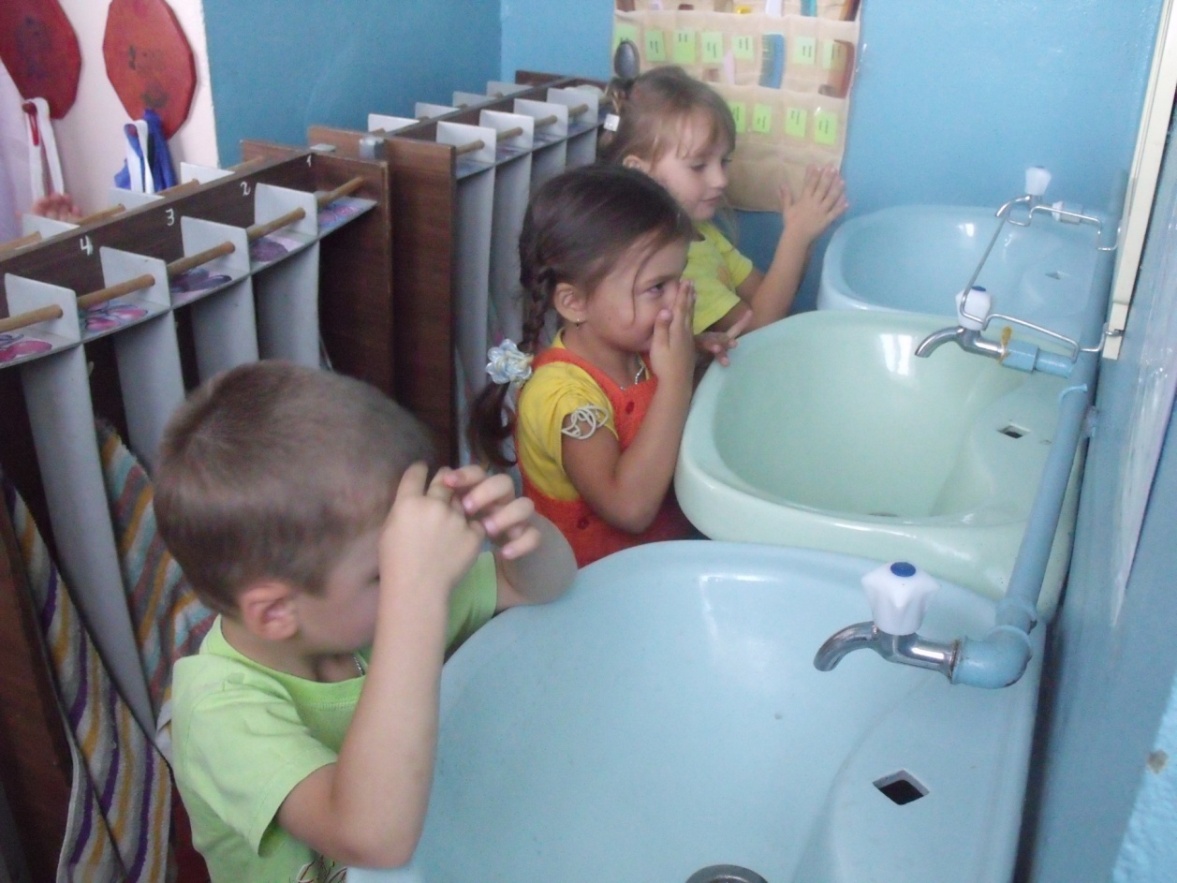 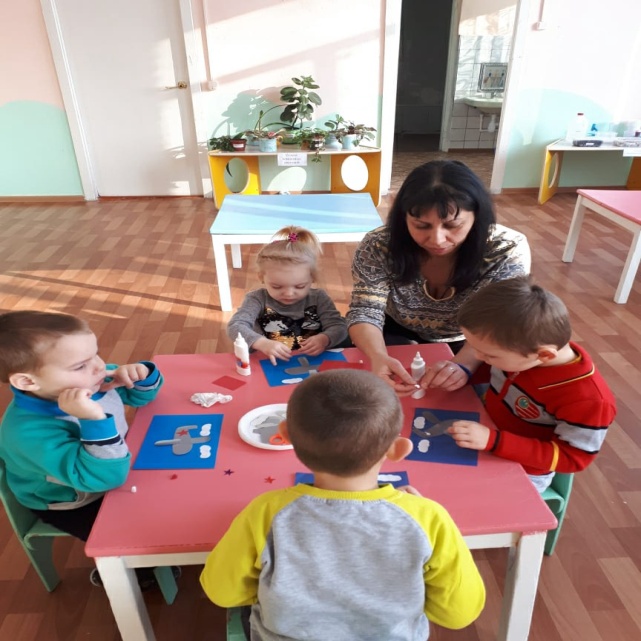 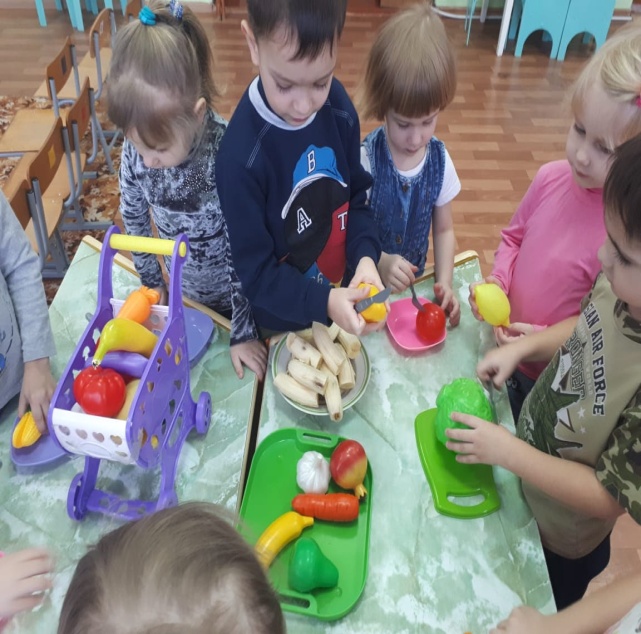 Образовательная деятельность
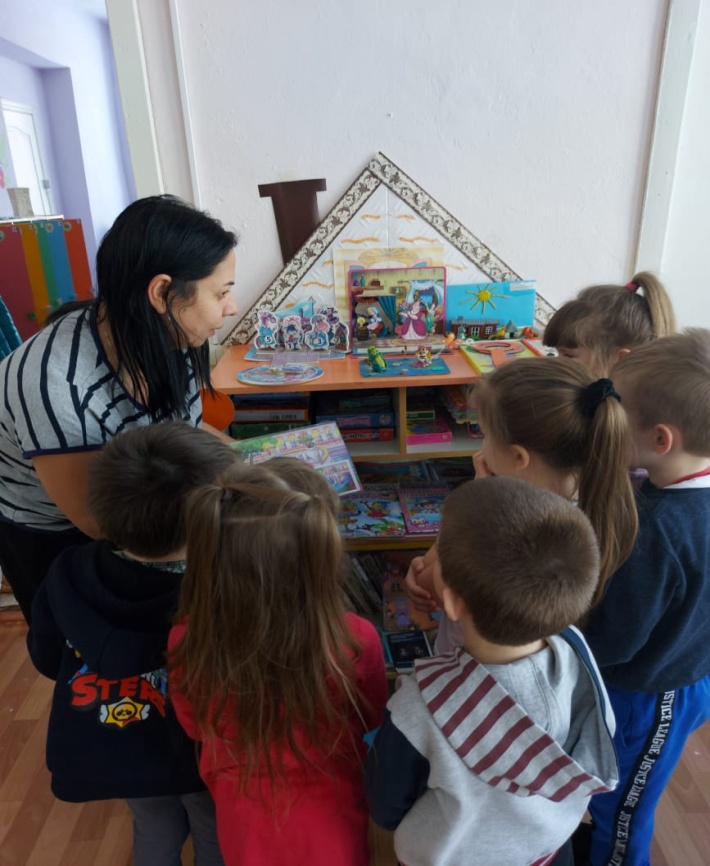 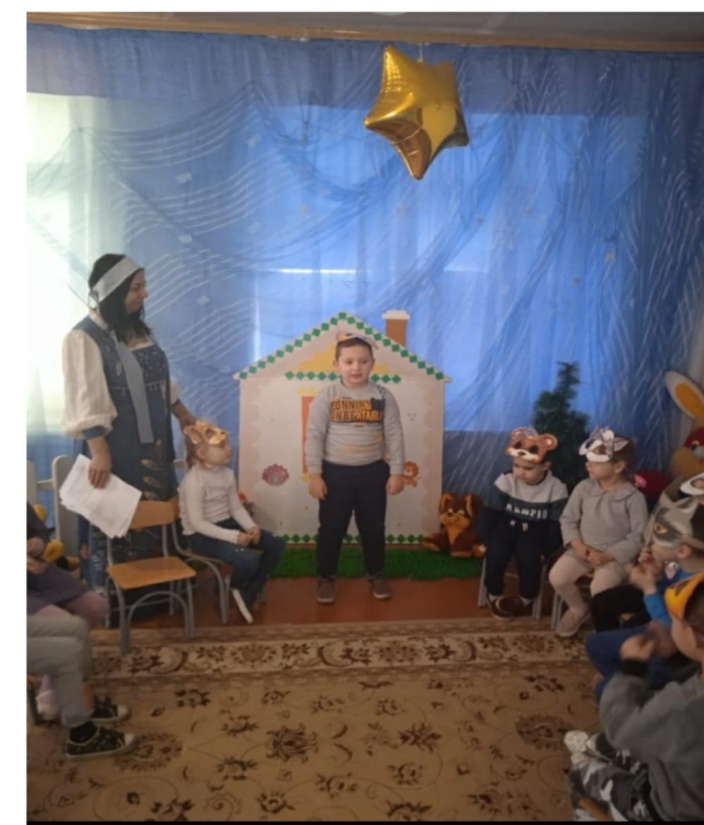 Наблюдения на прогулках
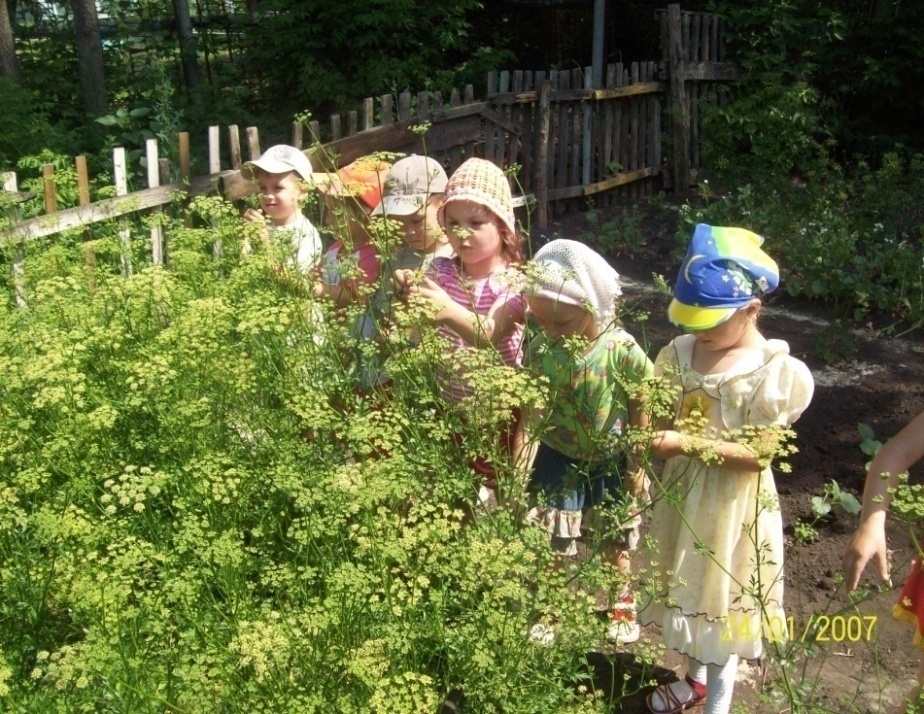 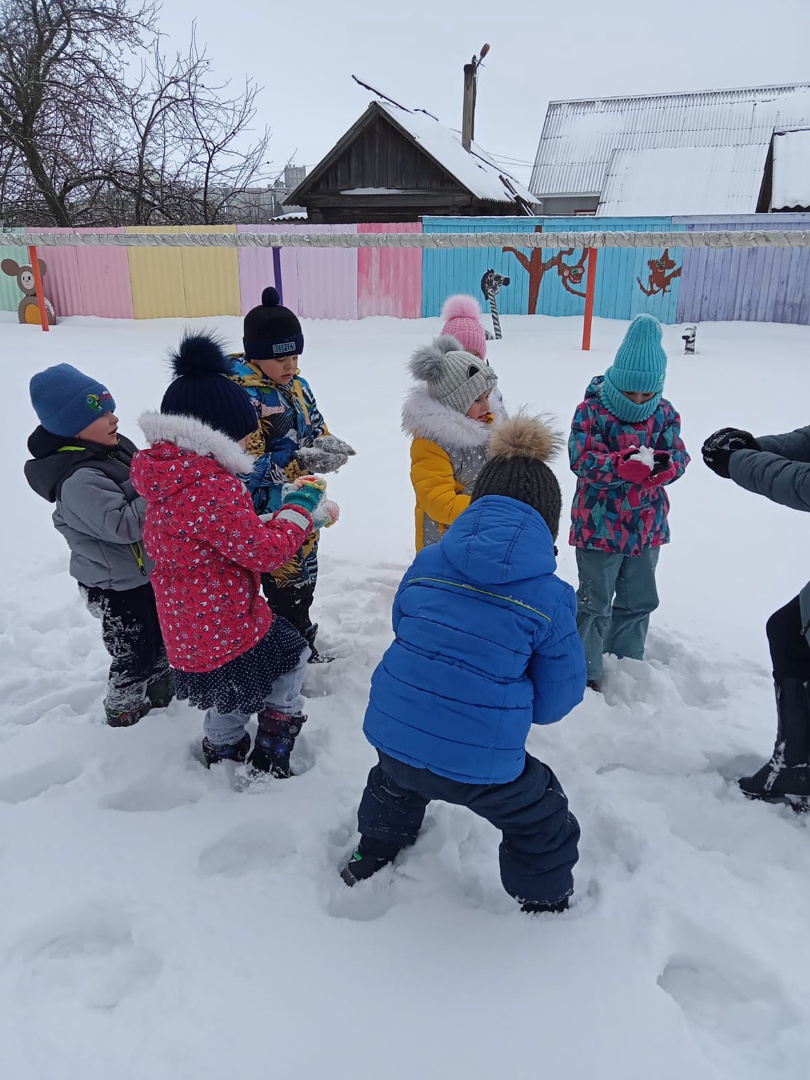 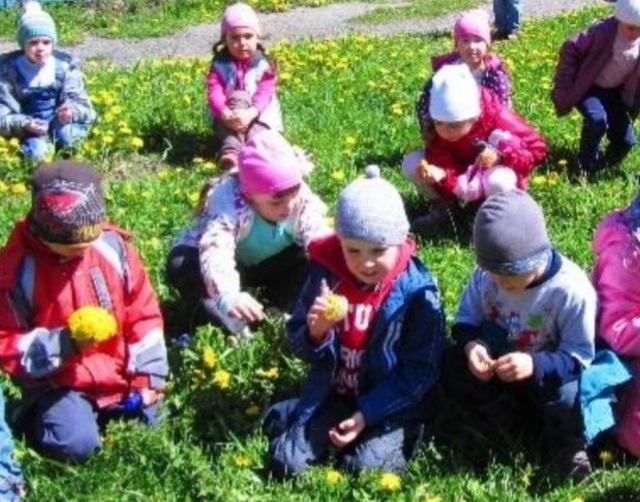 Детский туризм
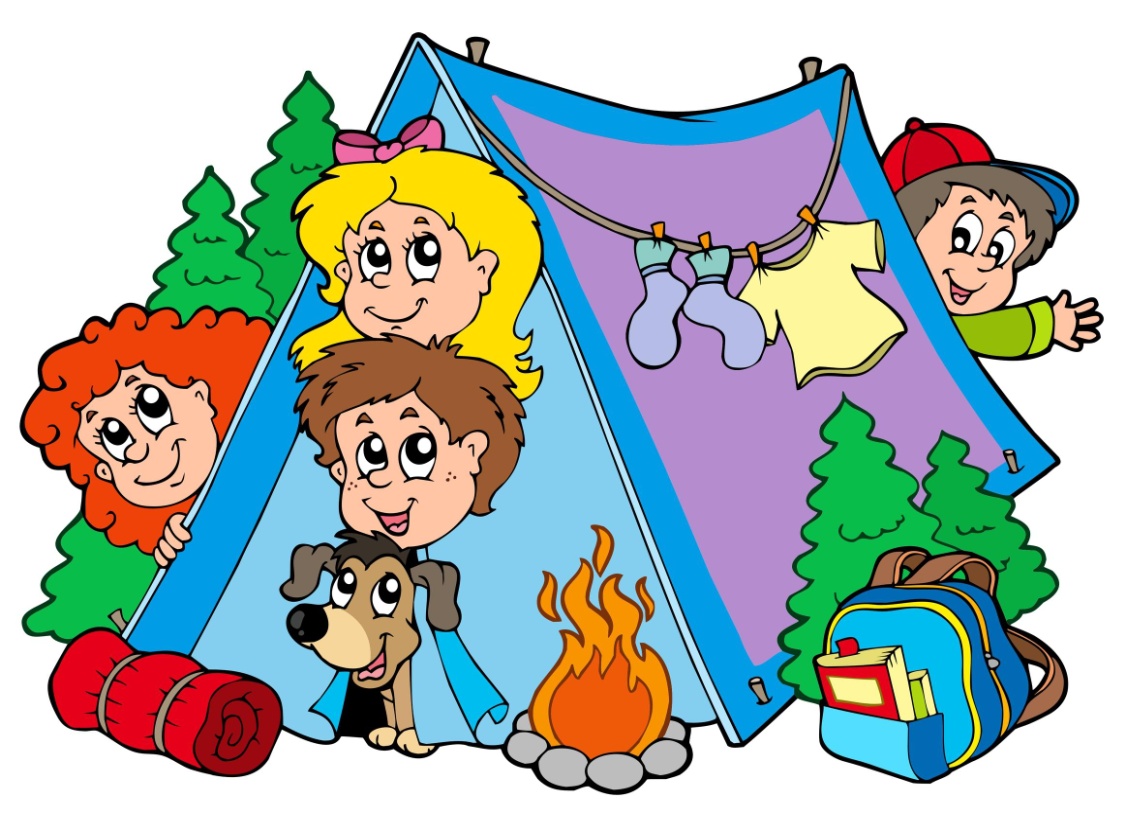 труд
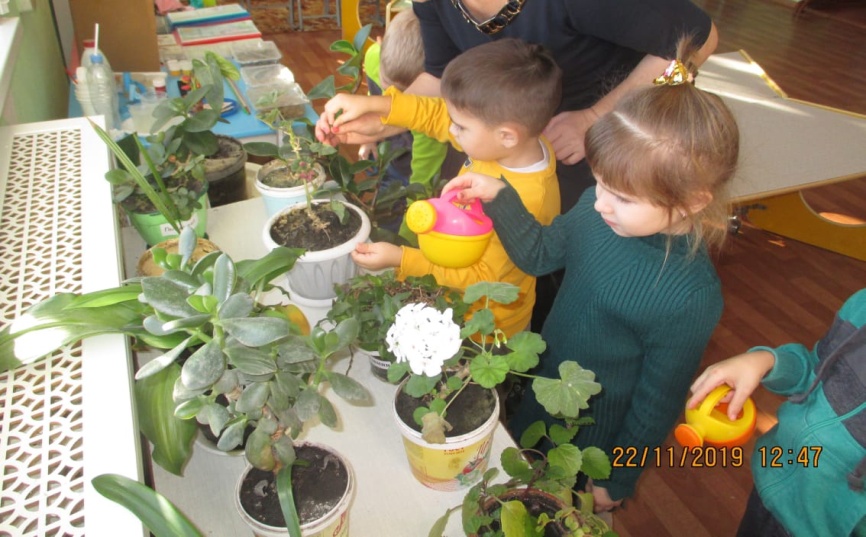 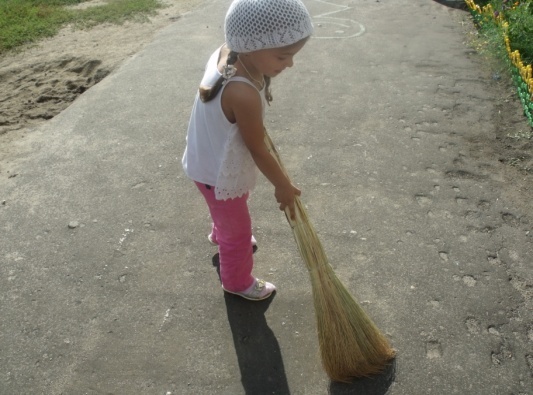 Художественно- эстетическое развитие
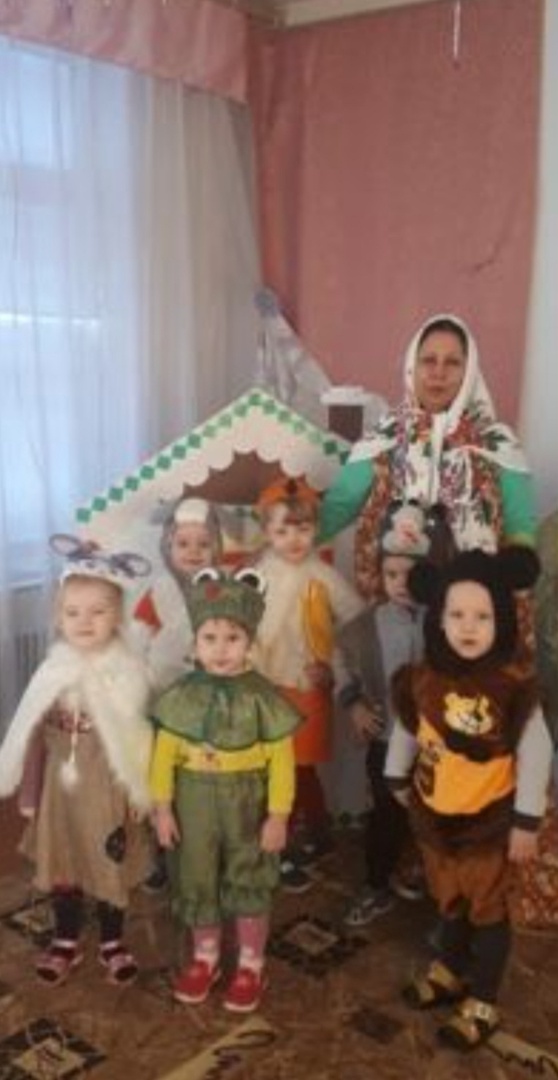 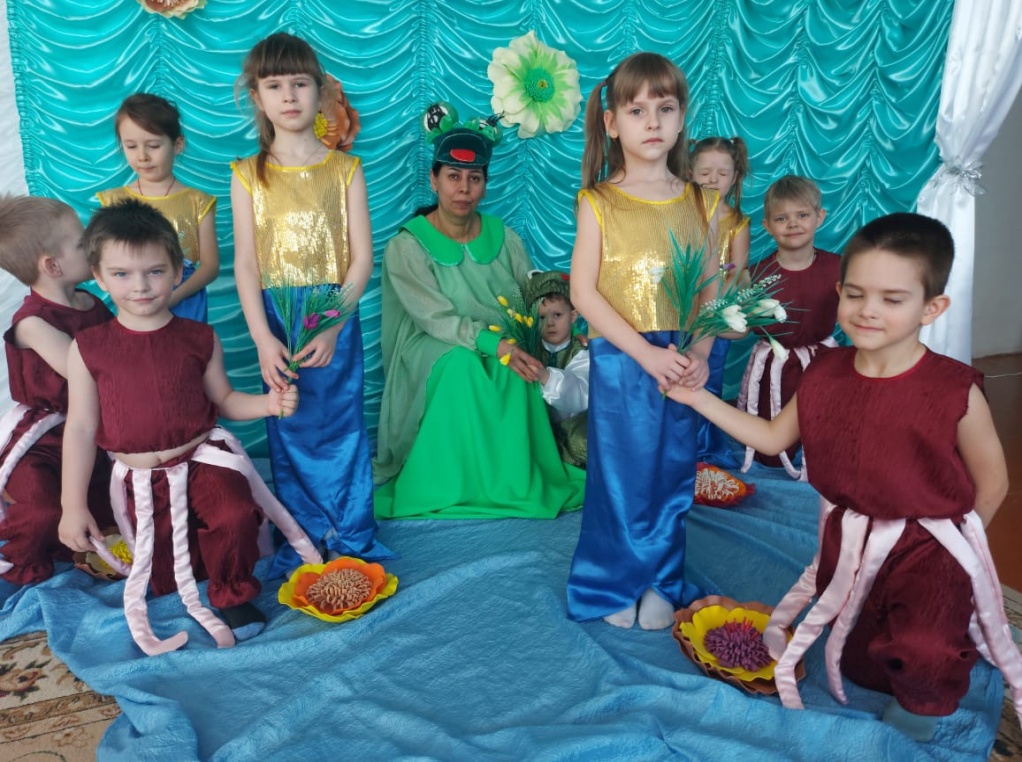 Двигательная активность
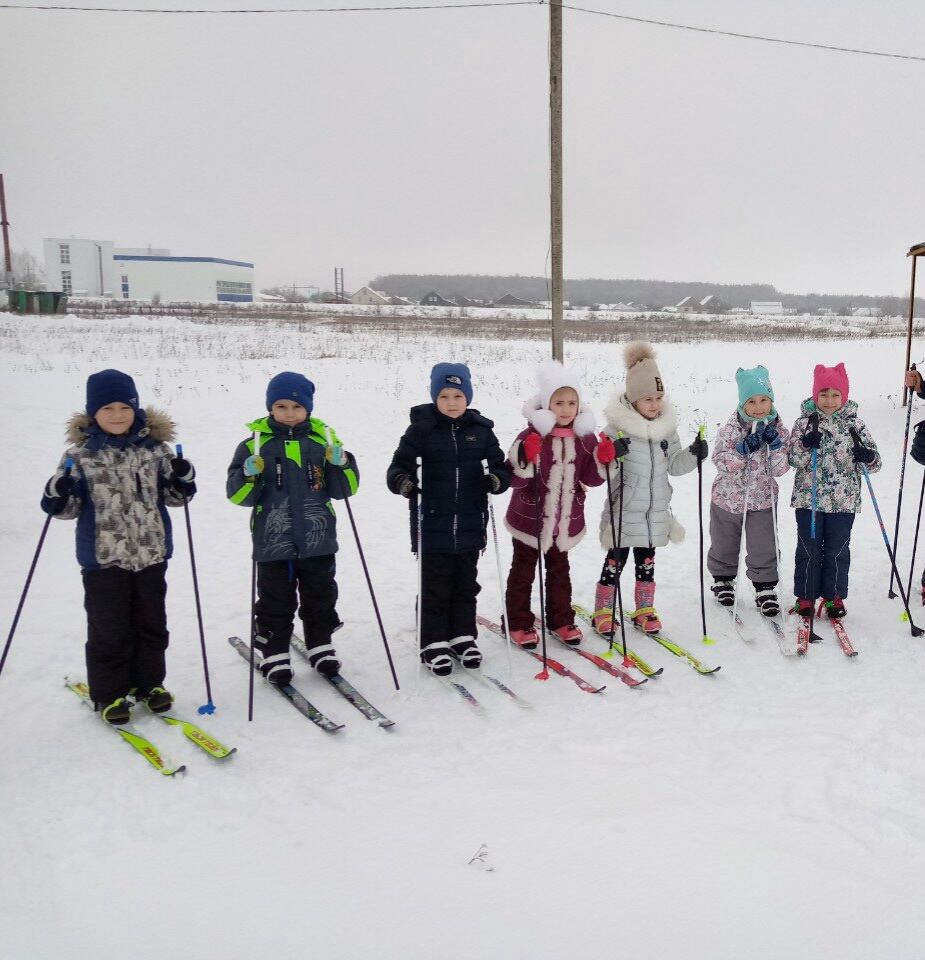 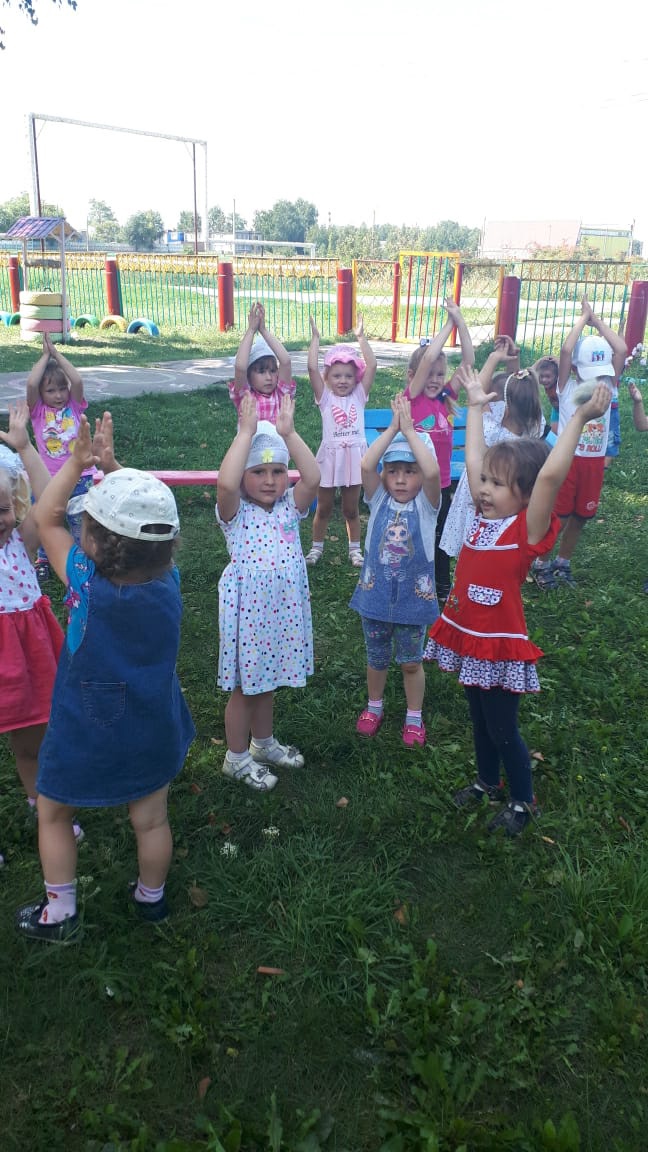 Осуществление социального партнёрства
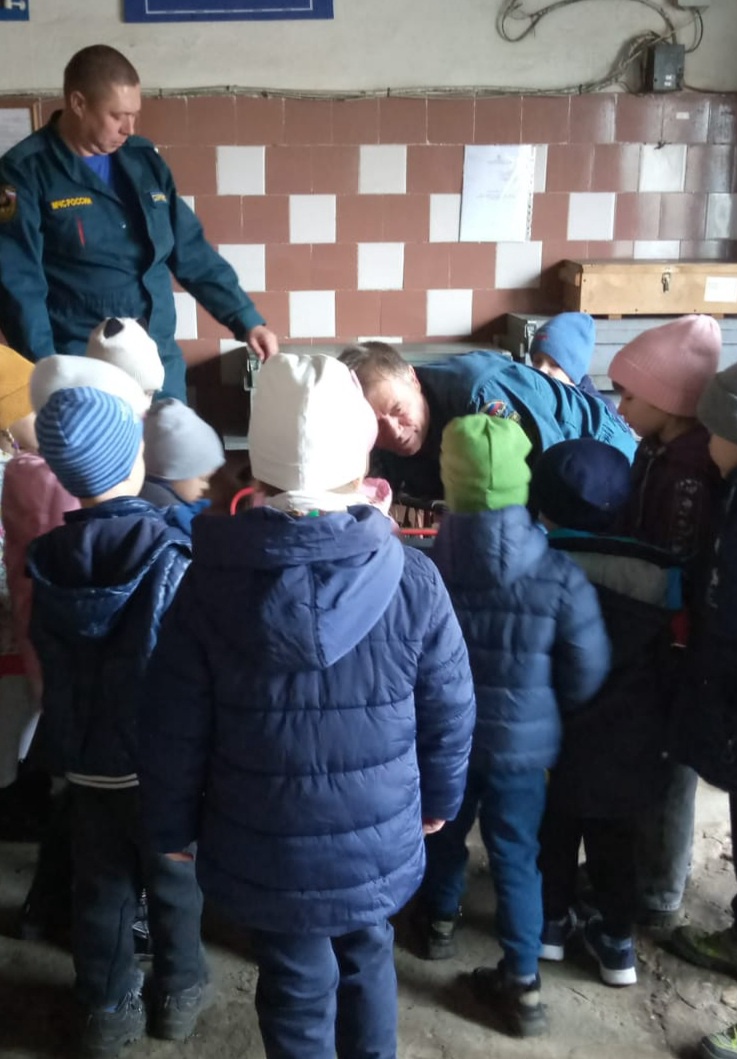 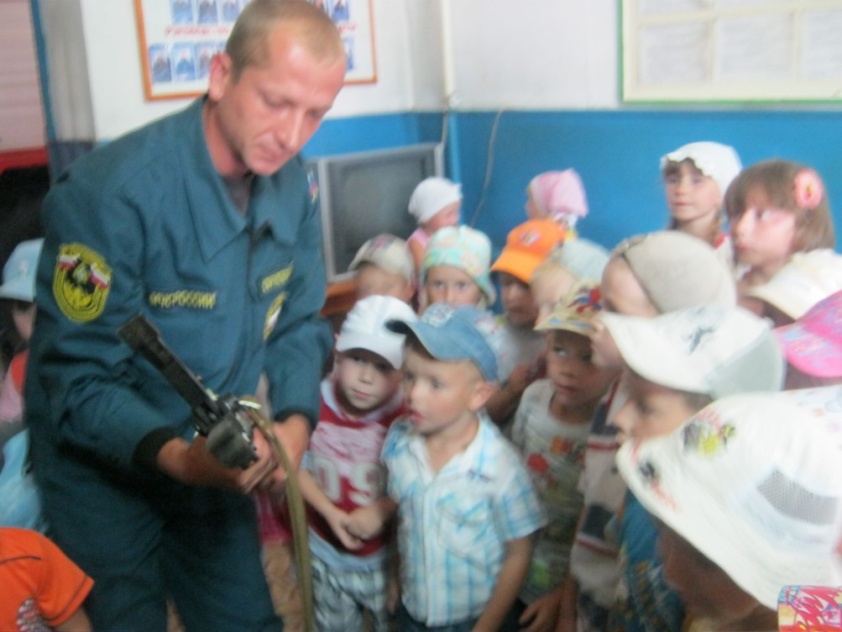 Взаимодействие с родителями
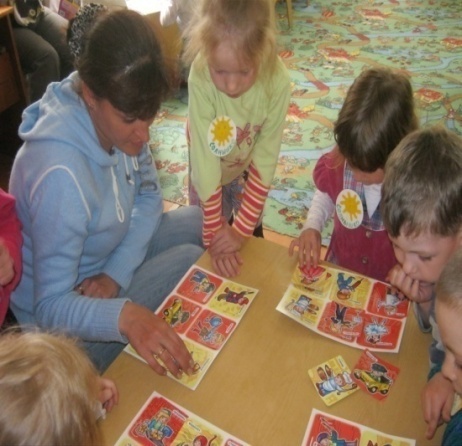 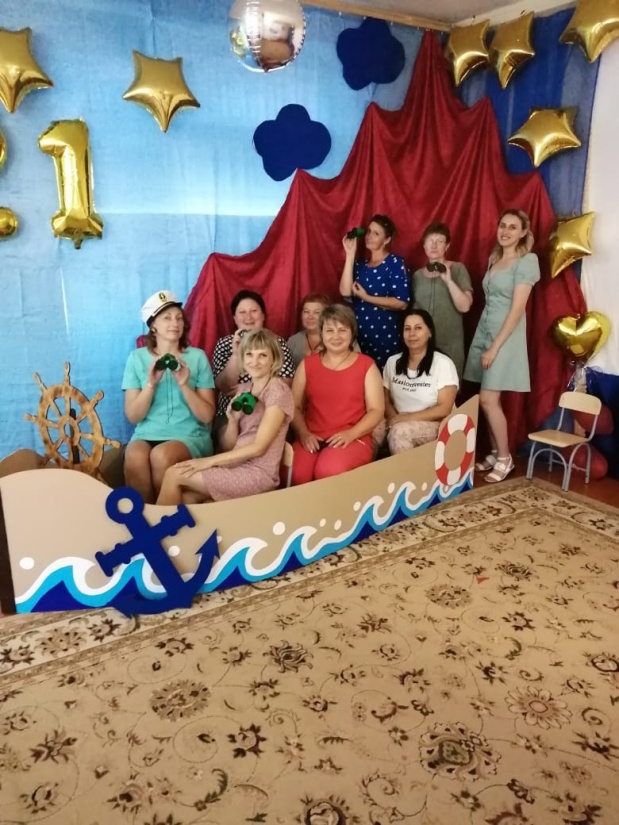 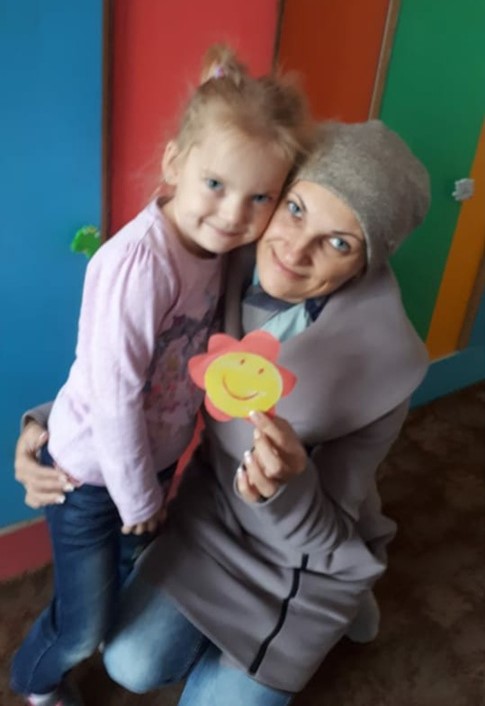 Методы и формы работы
Определяются единые для всех детей правила сосуществования детского общества
Соблюдаются гуманистические принципы педагогического сопровождения развития детей
Осуществляется развивающее взаимодействие с детьми, основанное на современных педагогических позициях
Продумывание
содержания и организации совместного образа жизни детей
Создание развивающей предметно- пространствен ной среды
Сочетается совместная с ребенком деятельность и самостоятельная деятельность детей
Ежедневное планирование образовательных ситуаций
Сотрудничество с
 родителями
Реализация проектной деятельности
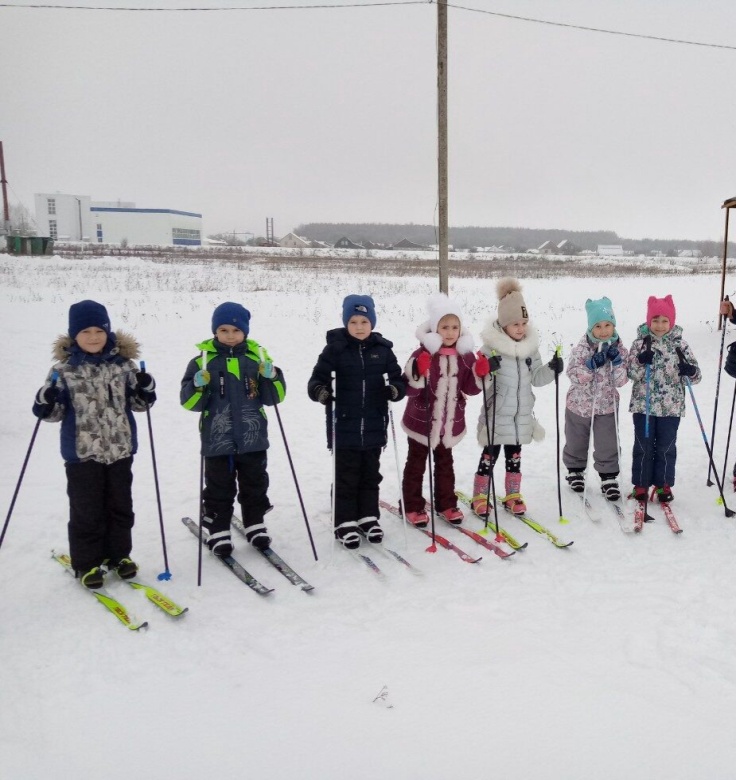 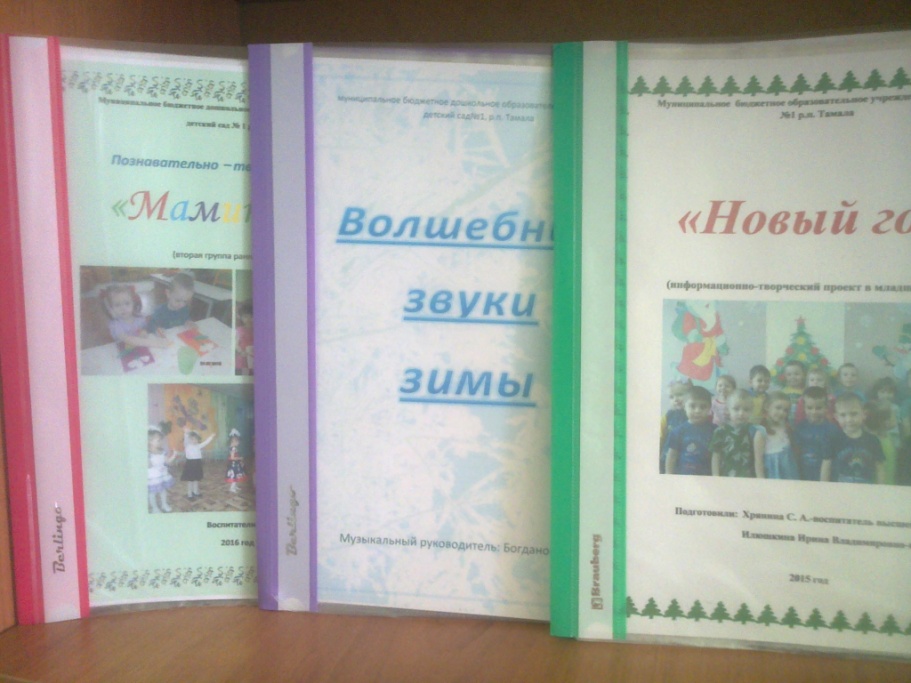 Поисково- исследовательская деятельность
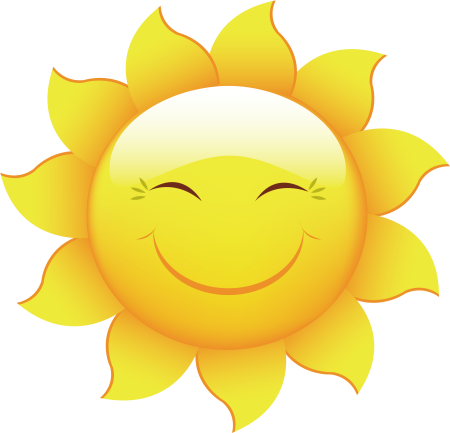 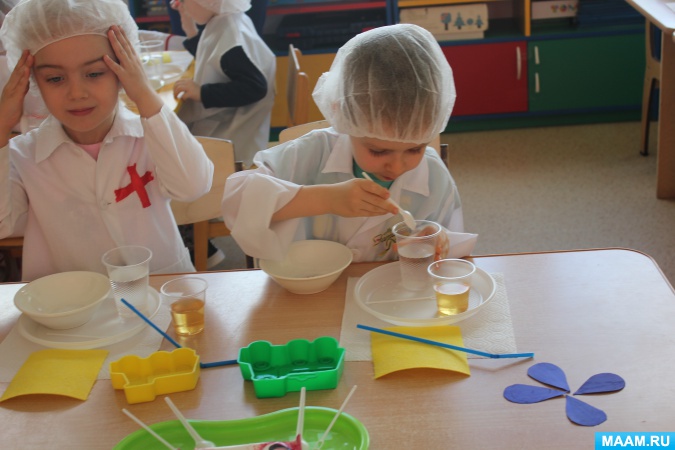 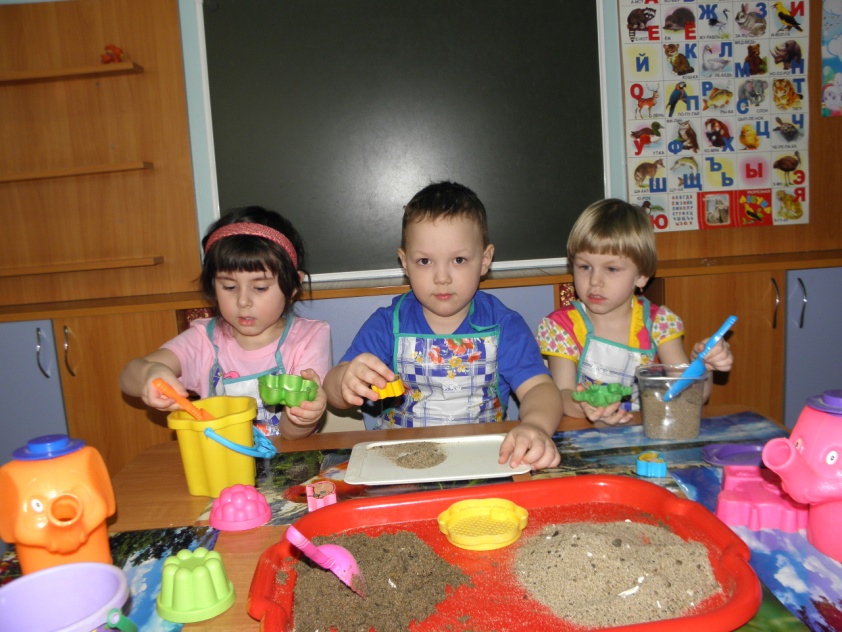 Развивающая предметно- пространственная среда
Насыщенность (содержание)
Трансформированность
Полифункциональность
Вариативность
Доступность
Безопасность
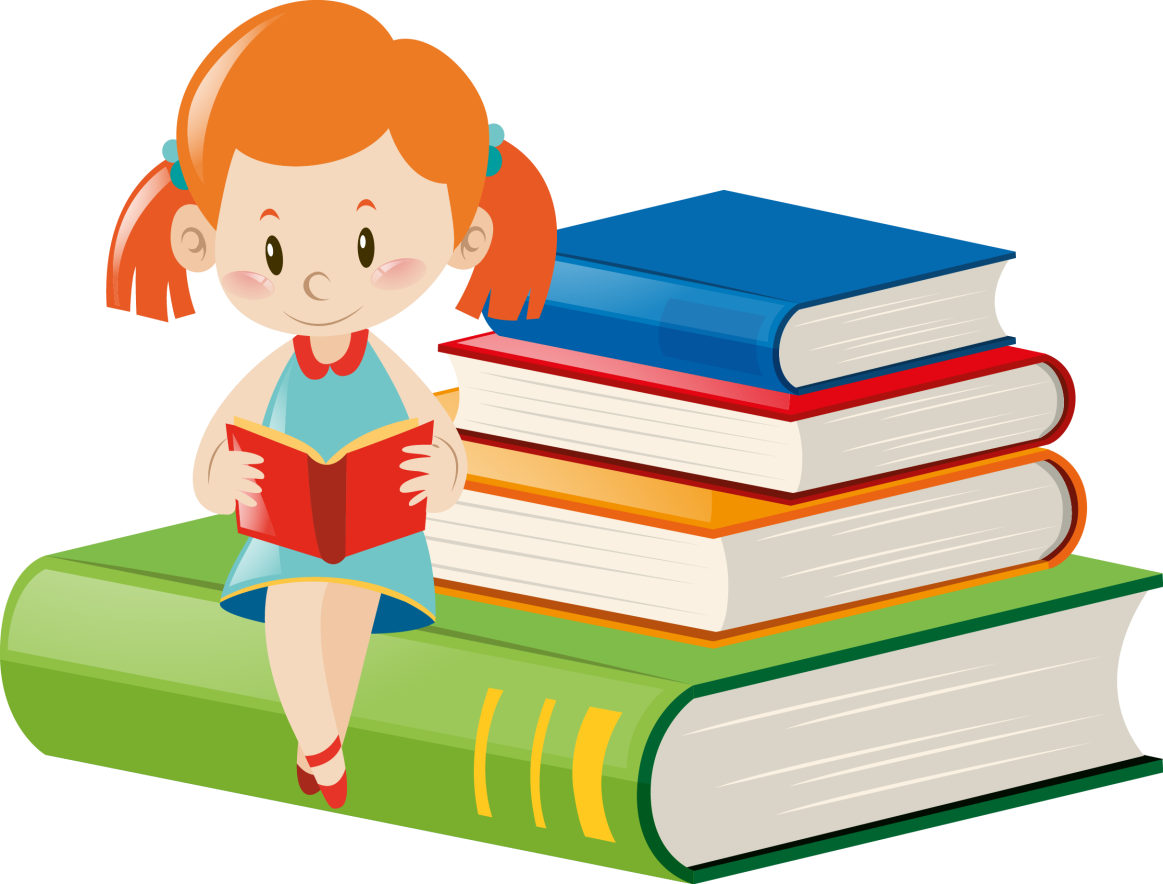 Использование ИКТ
«Надо не погасить почемучек, надо дать им возможностьпочувствовать себя уверенными людьми»А.Г.Асмолов, руководитель рабочей группы по разработке ФГОС
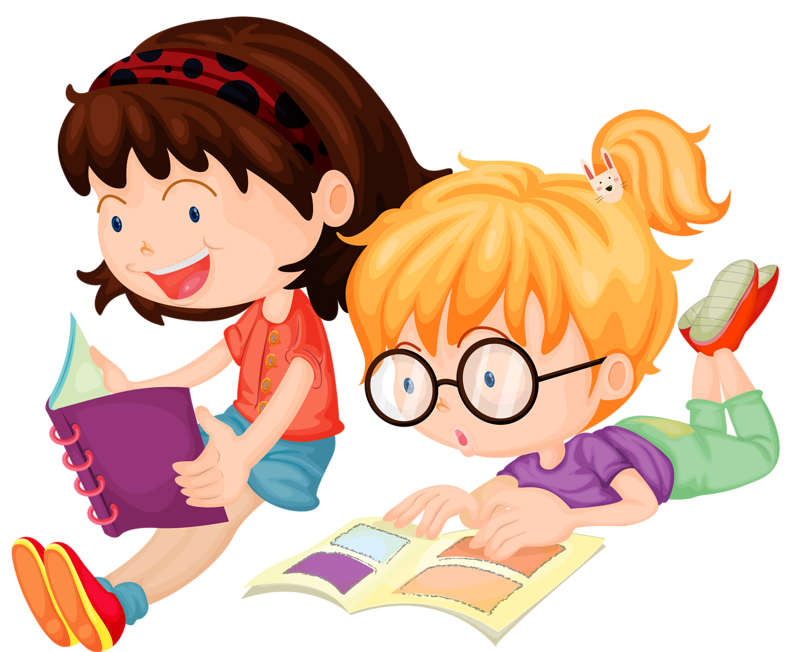 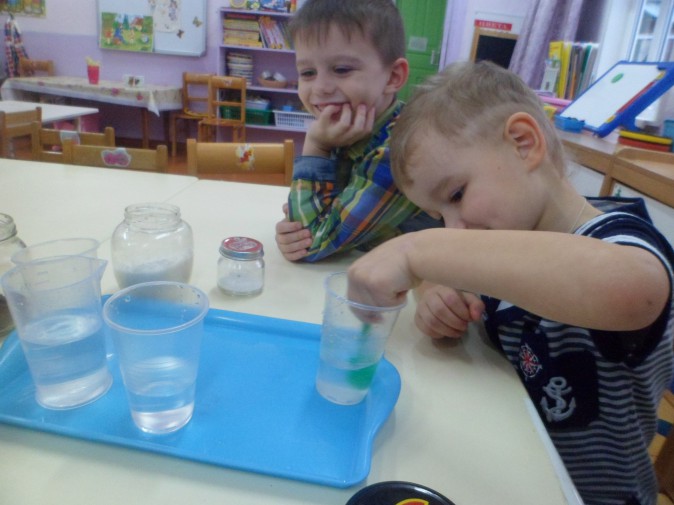 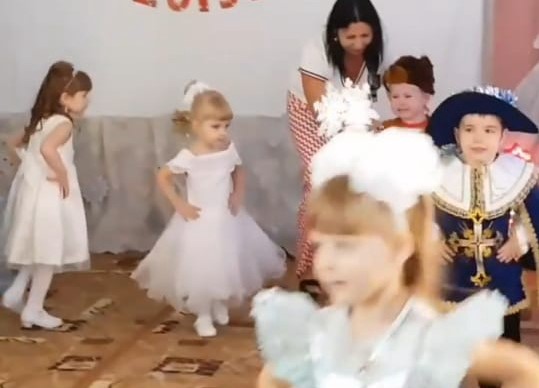 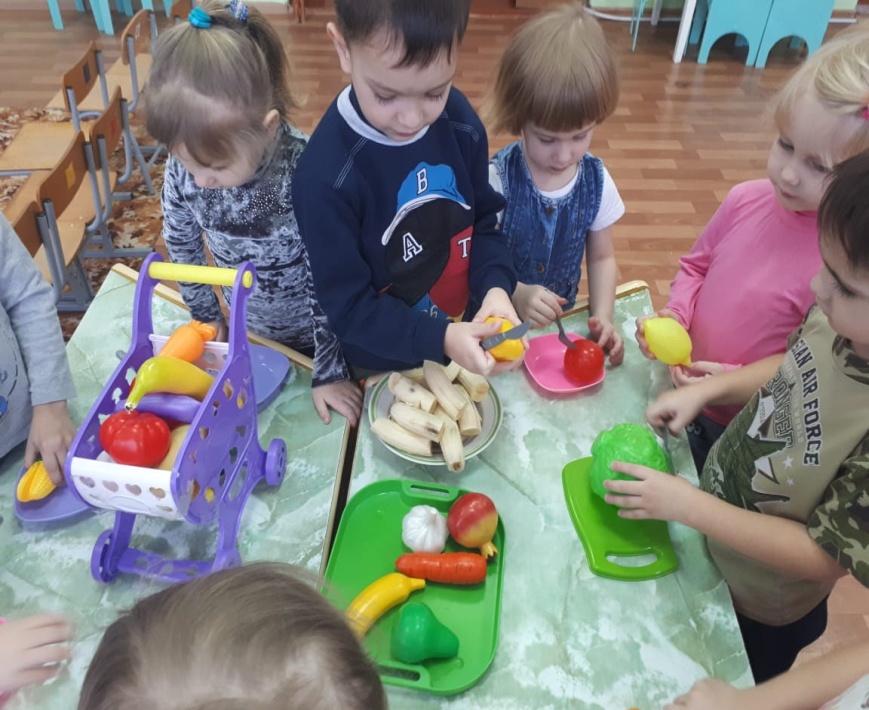 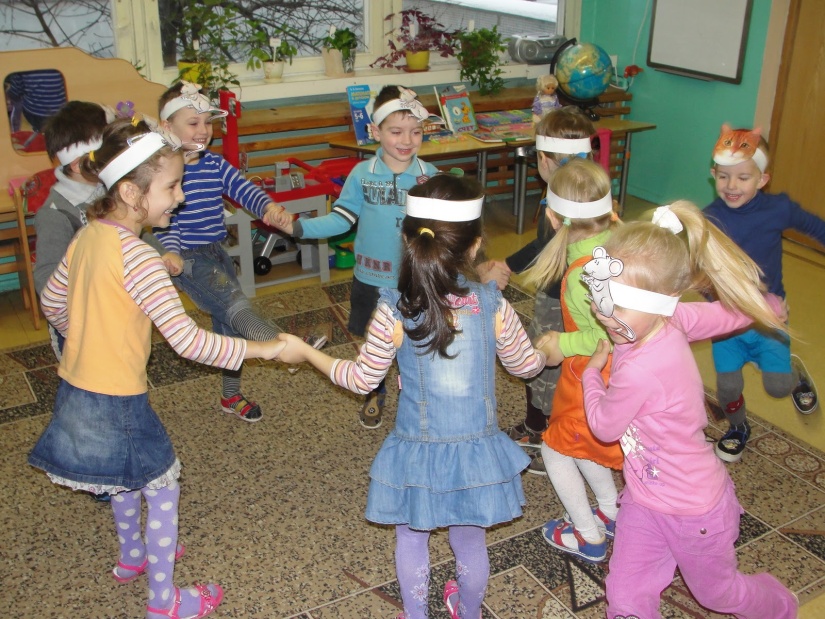 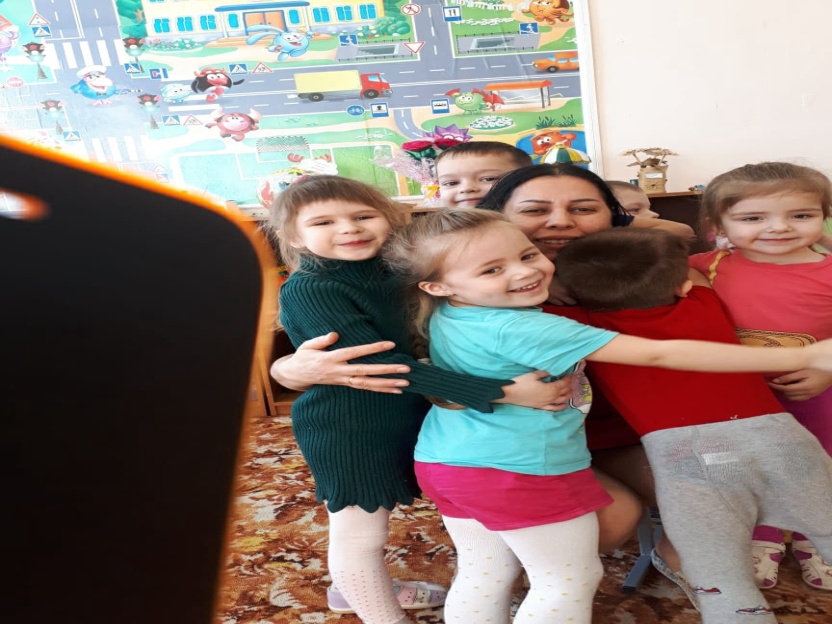 Спасибо за внимание!!!
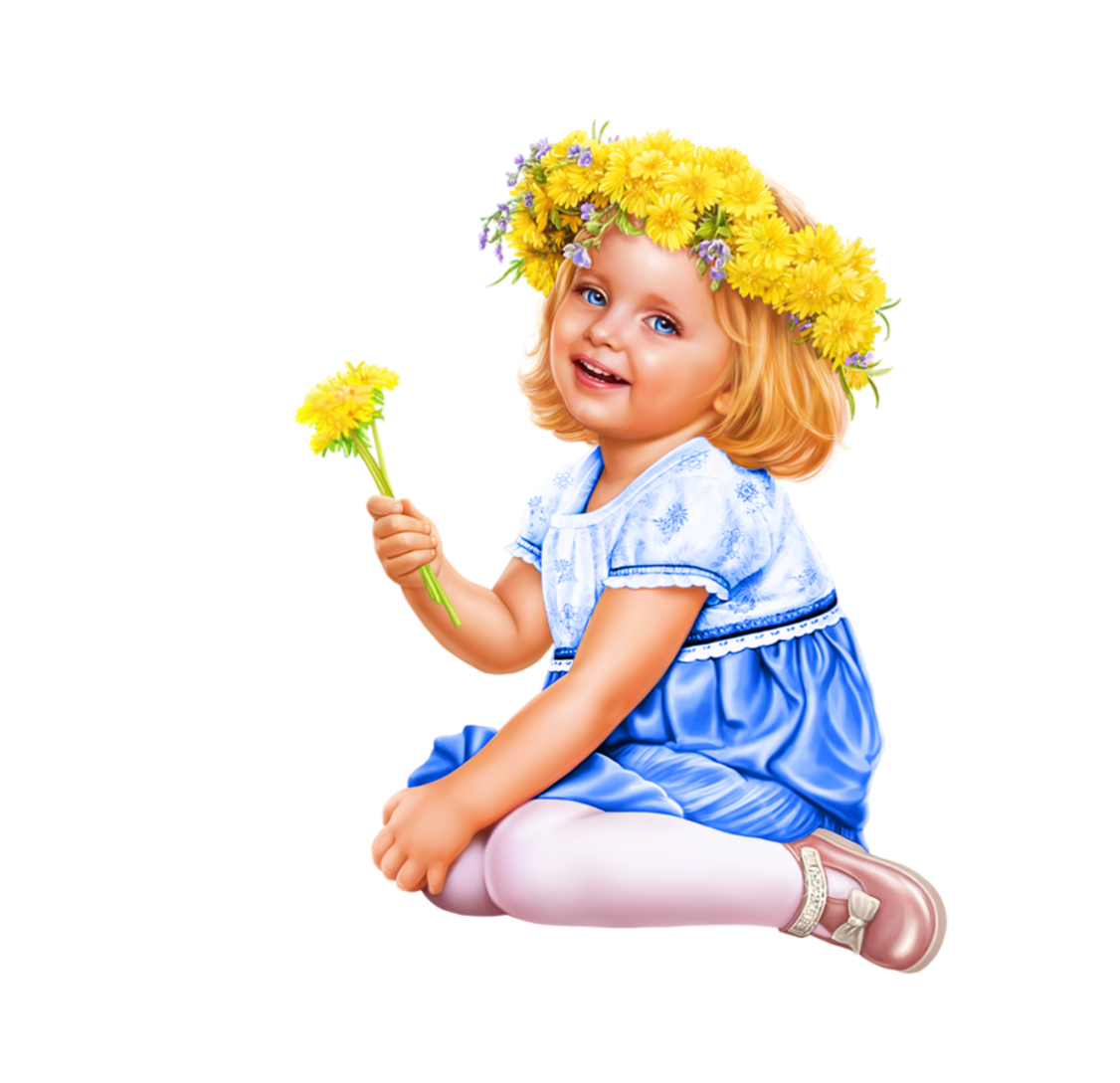 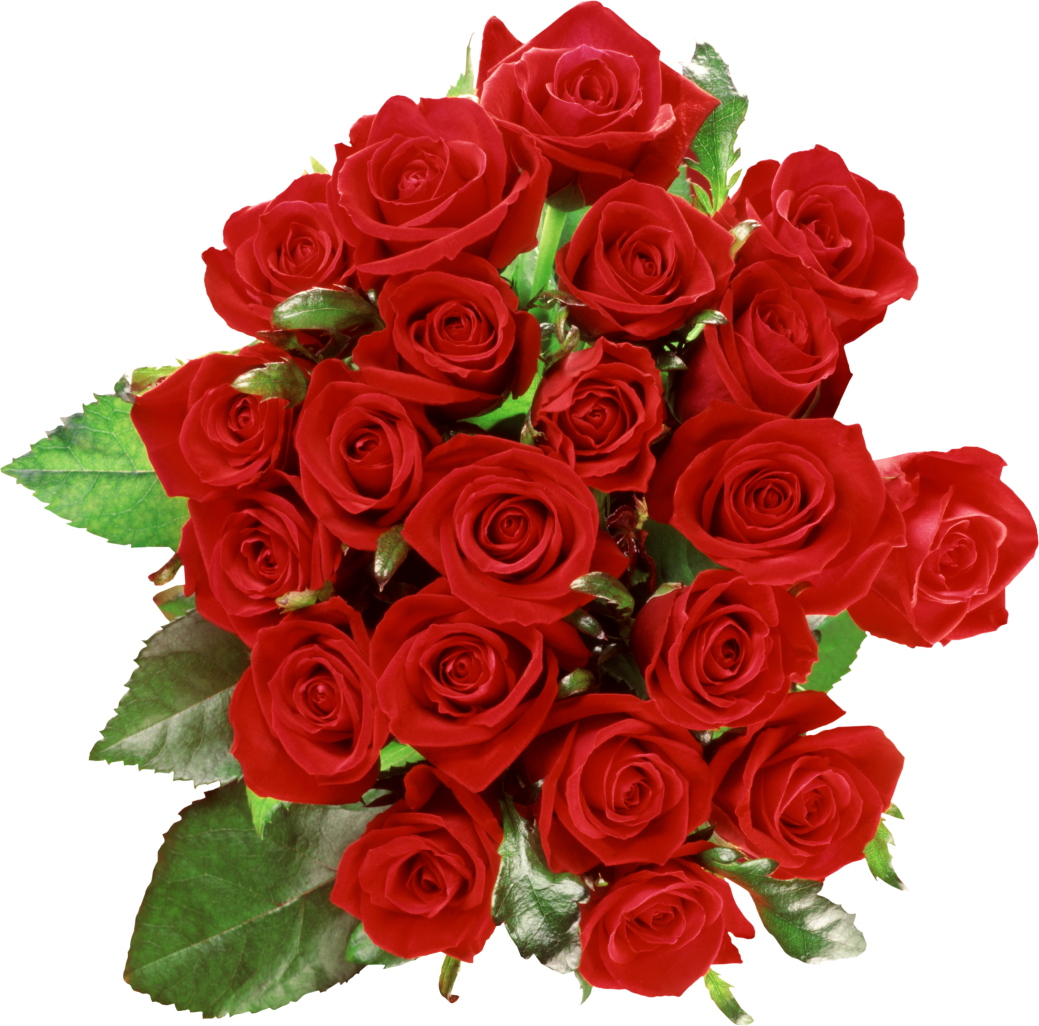